比赛中事件处理技巧                                    分享人：周磊
一.前言
二.引起争执的要素
那么什么会引起牌手间的争执呢？
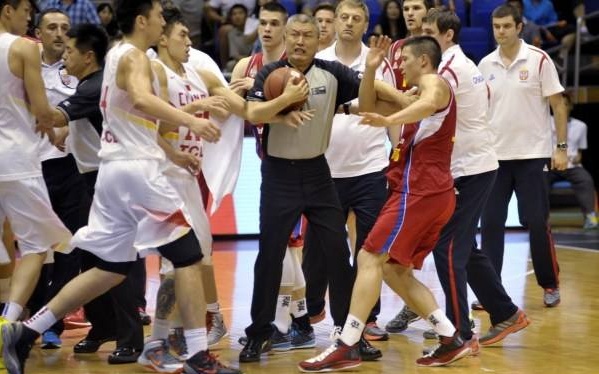 三.第一时间到现场，你需要先做些什么？
看表
同一水平面
观察
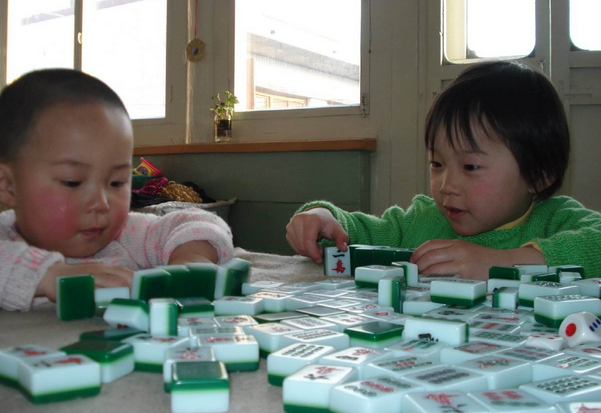 开场白
Gentlemen
四.发生了什么？
五.如果矛盾升级，处理的方式和技巧
如果你是这场比赛的主审裁判
如果你是大型比赛的巡场裁判
单独执法，遇到困境
坚定判断
少去争辩
平息风波
顺利进行
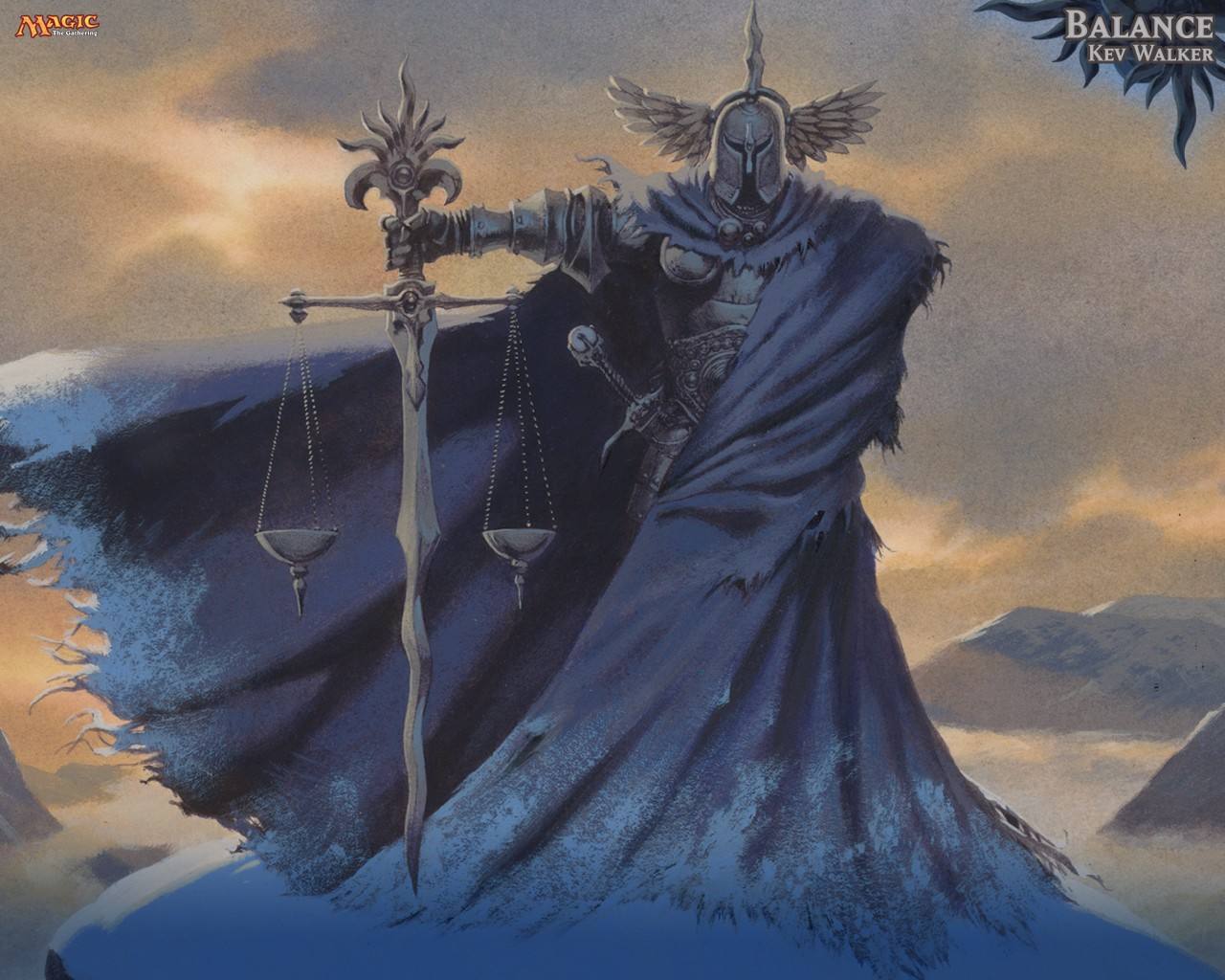 六.善后处理
写出判罚
补时
延缓离开
取消资格流程
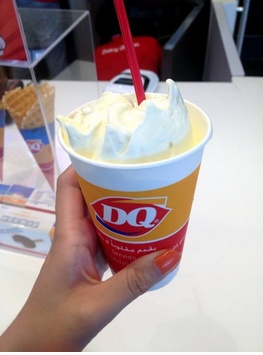 七.案例讨论
语言交流问题实例
静冈GP2017 弩炮纷争
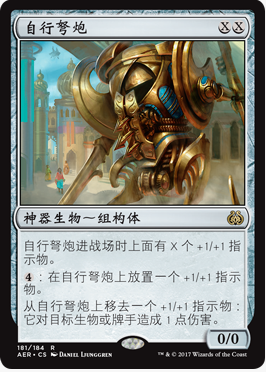 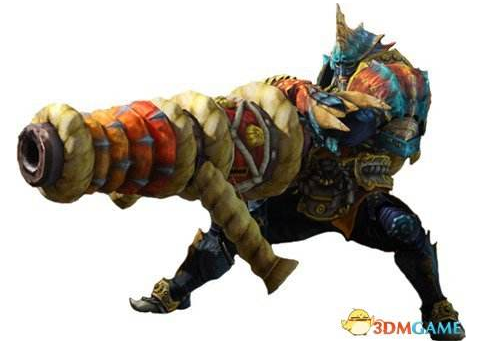 发生误判处理方式
多年前PTQ北京的误判
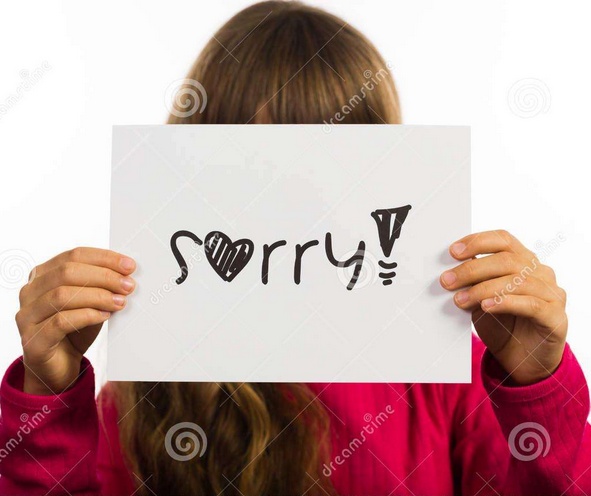 谢谢大家
周磊
邮箱：zhoulei86@aliyun.com
QQ：522673092